CLASS - III
SUBJECT – MATHEMATICS
TOPIC – DIVISION
INTRO.
The division is a method of distributing a group of things into equal parts.
ACTIVITY
There are 9 apricots in the fruit bowl for 3 siblings . How many each one will get? 

Ans: Sibling 1

Sibling 2

Sibling 3
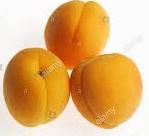 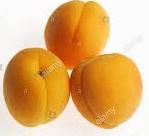 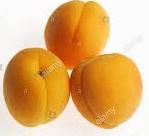 LEARNING OUTCOMES
Representing and explaining division using equal sharing and equal grouping.
Relating division to repeated subtraction.
Relating  division to multiplication
Modelling equal sharing and grouping using concrete and visual representations.
LEARNING OBJECTIVES
Determine that division is dividing objects into equal groups.
Define these terms: dividend, divisor, quotient and remainder.
Recognize that division is the opposite of multiplication and repeated subtraction.
Describe the properties of division.
SYMBOLS OF DIVISION
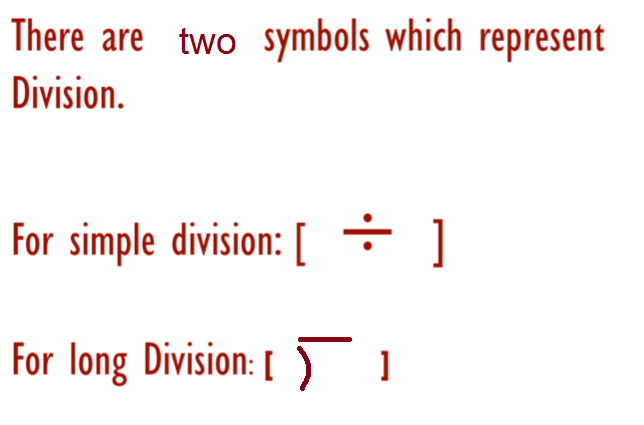 DIVISION BY GROUPING
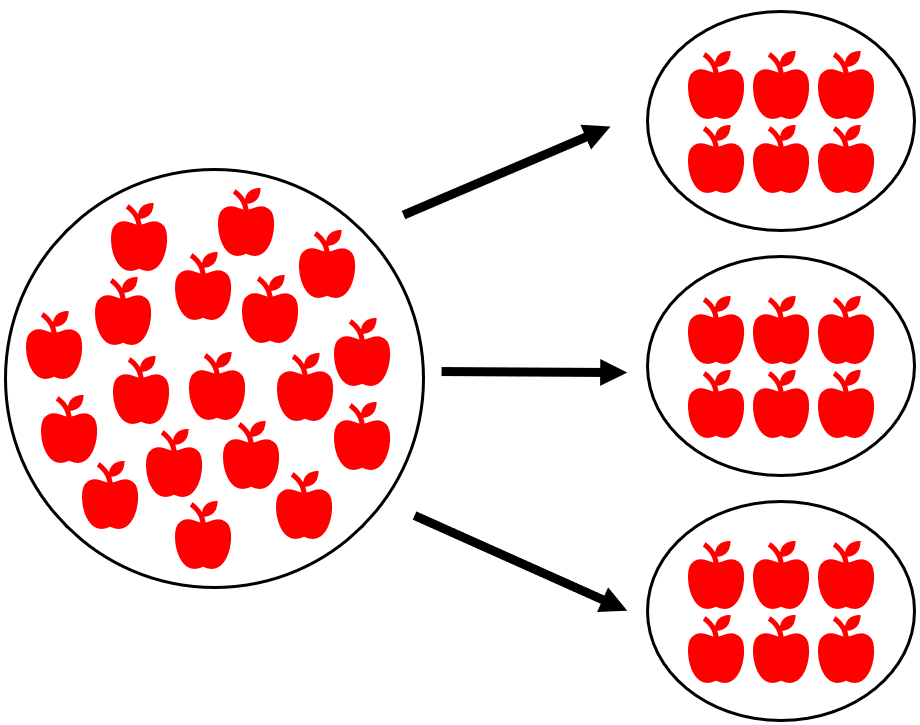 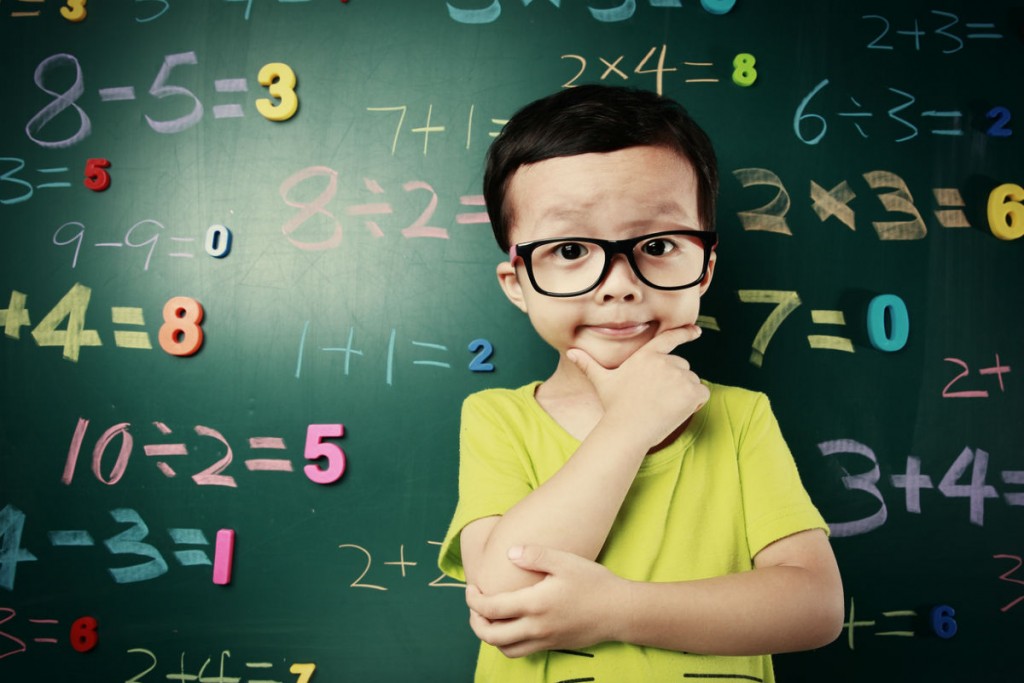 WORKSHEET- 1
REPEATED SUBTRACTION
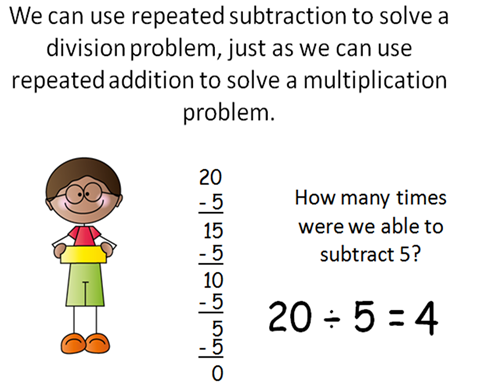 WORKSHEET- 2
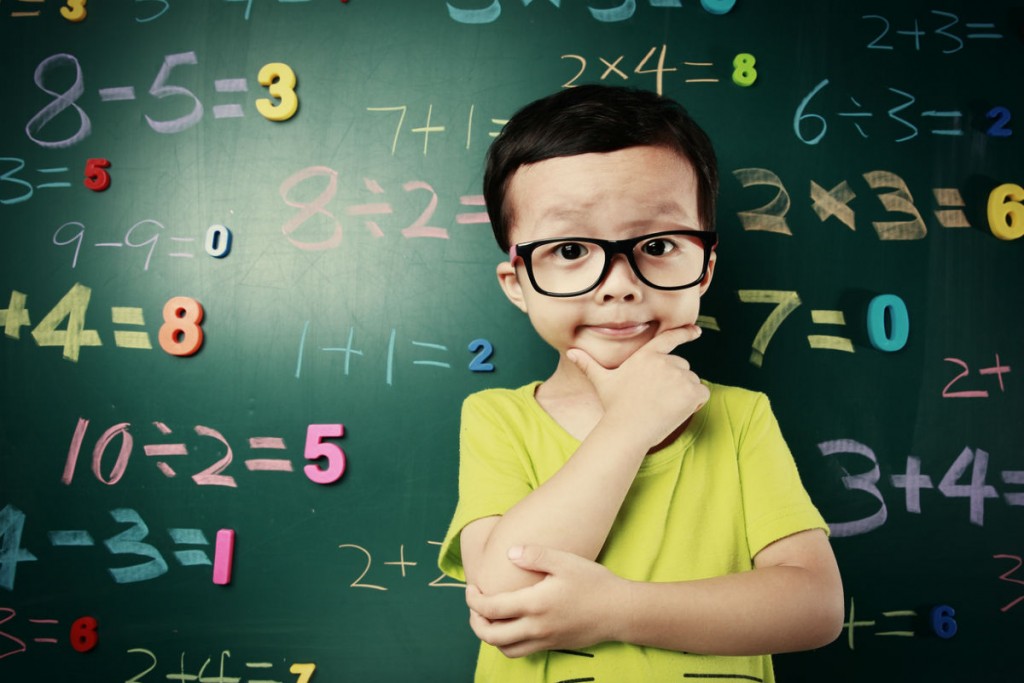 TERMINOLOGIES
Dividend: The amount that you want to  divide is called dividend.
Divisor: The divisor is the   number that the dividend will be divided by 
	      Example: 18 ÷ 3 
	      Here 18 is called dividend and 3 is called     divisor.
Quotient: The answer  after divide one number by another.
 18 ÷ 3 = 6
Here the quotient is 6.
Remainder: Sometimes we cannot divide  the number completely and hence some thing left over.
Example: There are  7 bread piece to share among 3 pups. But 7 cannot be divided equally among 3 pups. So each will get 2 bread and 1 will be left over. 
The left over 1 is called remainder. 
Remember the remainder is always less than the divisor.
TERMS RELATED TO DIVISION
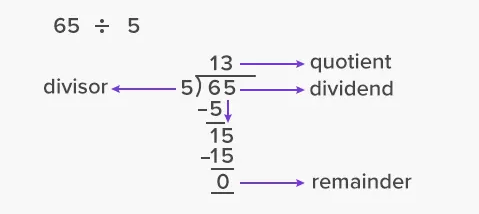 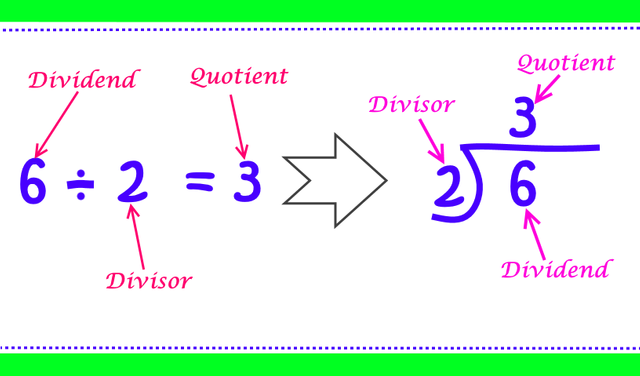 LONG DIVISION METHOD; STEPS
D
MEMORY TRICK
DAD
MOM
SISTER
BROTHER
M
S
B
EXAMPLE
1st STEP
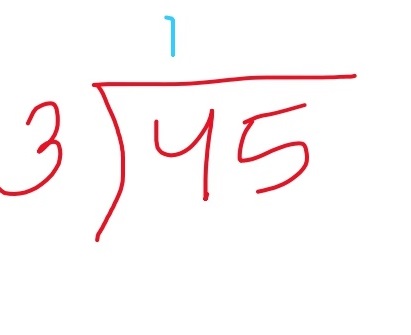 Start from left most digit (4 in 45 as shown)
How many times will 3 go into 45? 

That’s too hard to work out in your head. Right! Then prove me wrong ;
So let’s break it down into smaller steps.

The first STEP you need to work out, is how many times can you divide 3 into 4. 
The answer is 1. So you put 1 on the quotient line.
2nd STEP
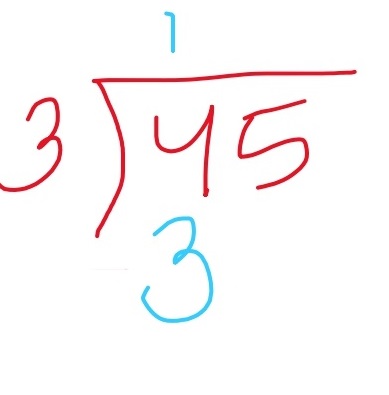 You multiply your answer from step 1 and your divisor: 1 x 3 = 3. You write 3 under the 4.
3rd STEP
Next you subtract. In this case it will be 4 – 3 = 1.
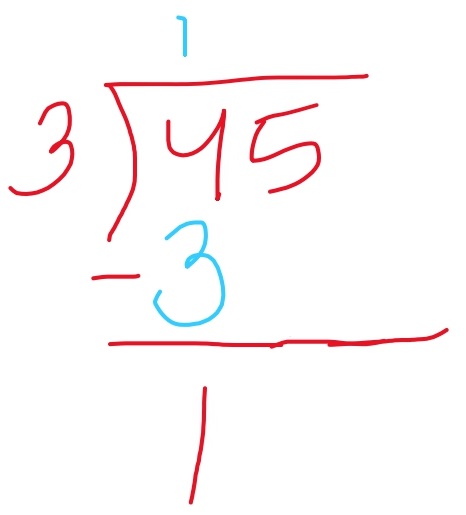 4th STEP
The last step in the sequence is to bring down the next number from the dividend, which in this case is 5. You write the 5 next to the 1, making the number 15.
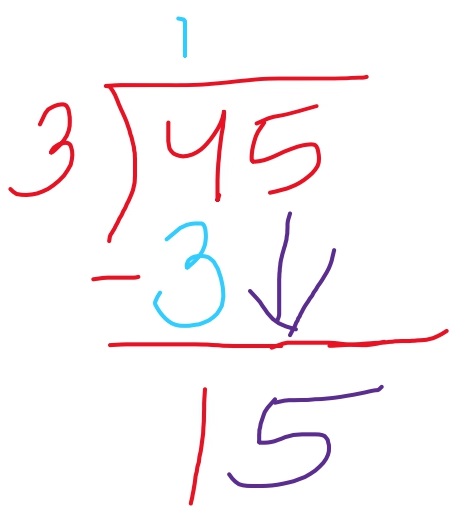 FINAL STEP
Now do follow the DMSB rule
D (Divide) 
M (Multiply) 
S (Subtract) 
B (Bring down)
as explained in the above slides.
STRATEGIES OF DIVISION
1. Addition
2. Subtraction
3. Simple division
Strategy-1 Addition
Add the divisor until you get the dividend digit.
Example: 18 ÷ 3 = 6
3+3=6+3=9+3=12+3=15+3=18
So here 3 is added 6 times hence the answer of the division is 6.
Strategy no. 2 Subtraction
Subtract the divisor from the dividend unless you get zero. The number of times you subtracted is the answer to your question.
Example: 18 ÷ 3 
18-3=15
15-3=12
12-3=9
9-3=6
6-3=3
3-3=0
Here 3 is subtracted 6 times from 18 to get 0.
Hence the answer of the above division is 6
PROPERTIES OF DIVISION
1. Zero divided by  any number  is Zero

2. A number divided by one  is the number itself
3. A number divided by itself is one.
4. We cannot divide any number by Zero.
1. 0 ÷ 9= 0
    0 ÷ 30 = 0
    0 ÷ 125=0
2. 47 ÷ 1 = 47
	105 ÷ 1 = 105
	7 ÷ 1 = 7
3. 5 ÷ 5 =1
	20 ÷ 20= 1
	120 ÷ 120 = 1
How to identify division words in word problems
Divide evenly
Cut
Split
Share
Each
Average
Equal
Out of
Ratio
Quotient
TRY THIS
Follow the steps as explained in the above slides to solve these questions.
Enjoy a beautiful track on Division
LET’S PLAY THIS
USE OF DIVISION IN WORD PROBLEMS
Rohan has 28 pencils. He shares them between his 5 friends. How many pencils will each of his friend get? How many pencils will Rohan have remaining?
The KEY WORDS from which we can understand that it is an example of division are – “SHARE and EACH”.
PRACTICE ON YOUR OWN
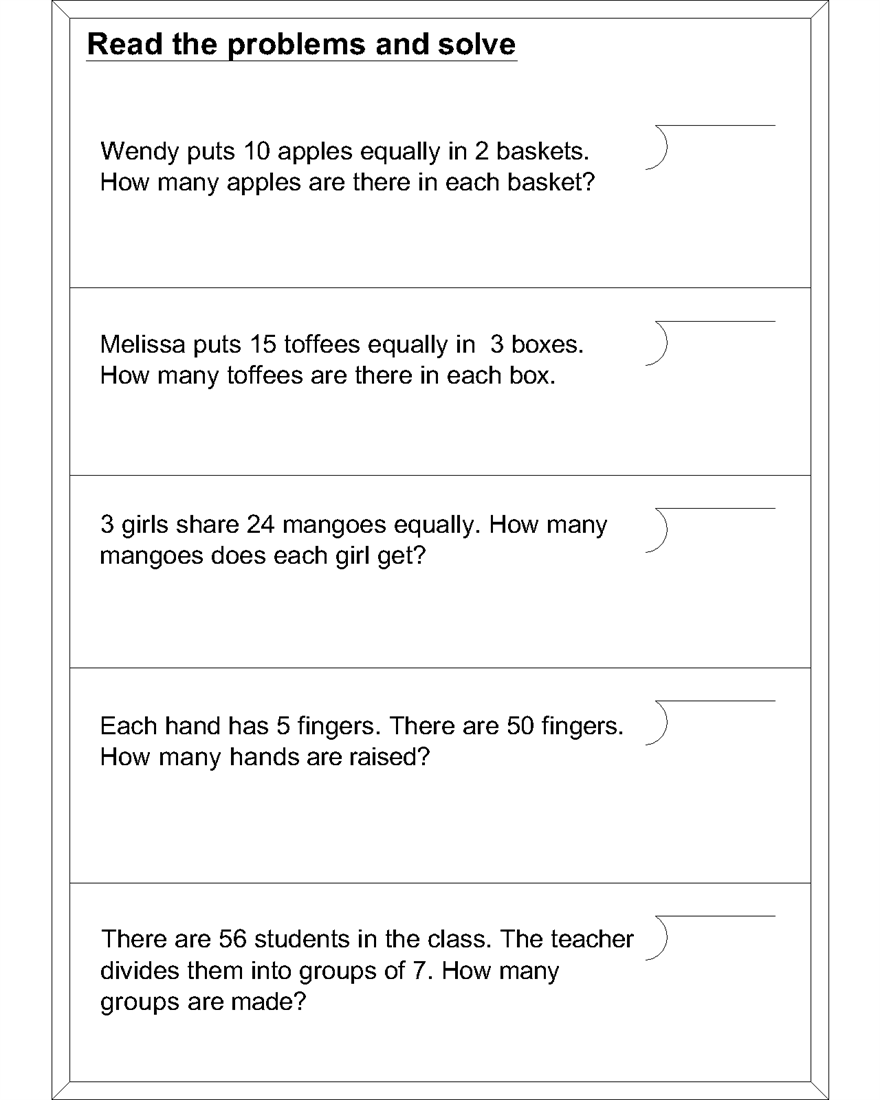 Questions
THANK YOU
End of slide